Vaikuttaminen ja argumentaatio
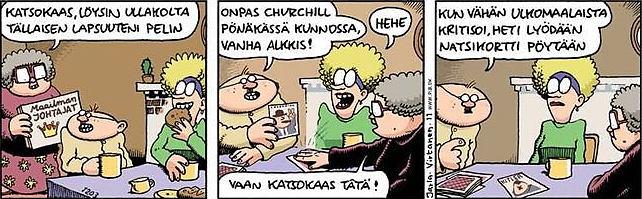 RETORIIKKA (Tekstioppi s. 48–52)
= vaikuttamisen taito, joka koostuu
Argumentaatiosta eli todistelusta eli väitteiden ja perustelujen esittämisestä 
Retorisista keinoista eli väitteiden ja perustelujen kielellisestä ilmaisutavasta.
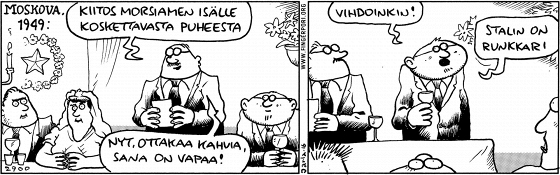 ARGUMENTOINTI
todistelua, tavoitteellista toimintaa, jonka avulla lukija tai kuulija yritetään saada jonkin asian puolelle tai sitä vastaan tai tekemään jotakin
vaikuttamista mielipiteisiin, uskomuksiin ja arvoihin
Koostuu
1) teesistä eli väitteestä (näkemys tai ehdotus, jota tekstin tekijä ajaa) JA
2) argumenteista eli perusteluista ja retorisista keinoista  (syyt, joiden perusteella teesi pitäisi uskoa)
	Ihmisen täytyy nukkua syvää unta (teesi), jotta hänen aivonsa elpyisivät (argumentti).
	Lähde mun kans ens viikolla Paviljonkiin! (teesi) Pyhimys ja Saimaa tulee vihdoin Jyväskylään ja uudella levyllä on kivasti melodioitakin ja vähemmän namedroppausta. (argumentti)
	Eikö meidän pitäisi nyt nimenomaan kuluttaa (teesi), jotta yhteiskunta nousisi jaloilleen (argumentti)?
Argumentoinnin tapa usein kytköksissä kontekstiin, kohderyhmään,tekstilajiin, vastaväitteisiin:
	→ eri argumentit naisille, miehille, nuorille suunnatuissa lehdissä
	→ lapsille, nuorille, vanhuksille eri perustelut, esim. vetoaminen erilaisiin hyötyihin
	→ oikeistolaiselle, vasemmistolaiselle ja liberaalille ja konservatiiville eri argumentit
	→ tieteellisessä tutkimuksessa eri perustelut kuin kolumnissa
	→ ydinvoiman vastustajalle ja kannattajalle erilaista todistelua
	→ tasa-arvoisen avioliittolain kannattaja vs. vastustaja toistensa vastaväitteitä kumoamassa
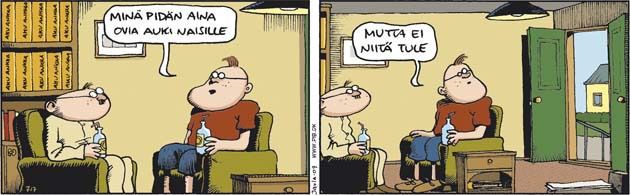 1) Auktoriteetti: arvovaltainen henkilö tai taho, asiantuntija, lähdeteoshttps://www.youtube.com/watch?v=wLSoMhU2rec
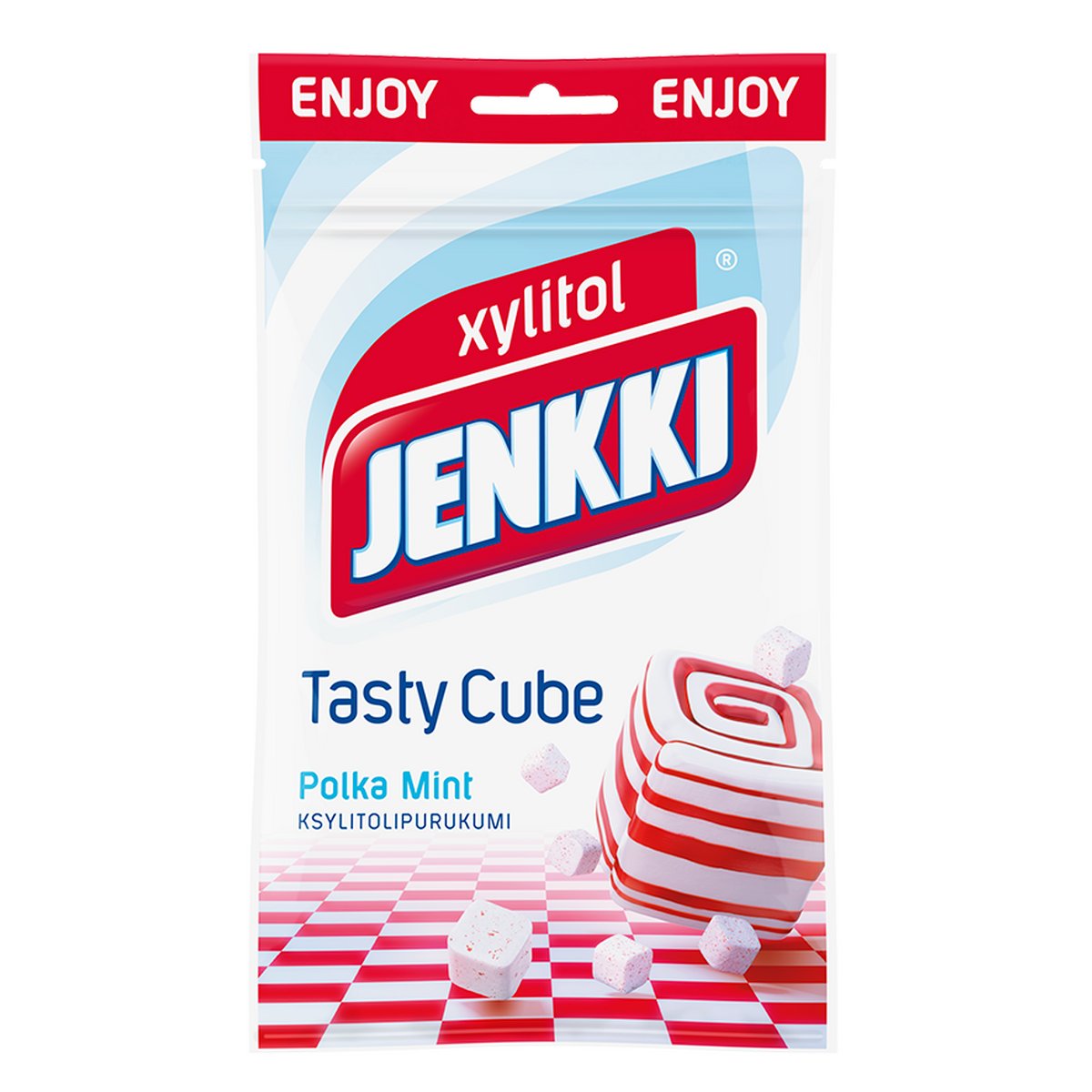 Presidentti Sauli Niinistö kertoi 29.10. Twitterissä syövänsä lihaa vain kerran viikossa. Presidentti antaa näin hyvää esimerkkiä siitä, kuinka omia elintapojaan voi helposti muuttaa paitsi terveellisemmiksi myös ekologisesti ja eettisesti kestävämmiksi. 
(Hannele Vestola & Liisa Kuparinen, KSML, Mielipide)
→ Mihin auktoriteetti perustuu? Onko asiantuntija? Onko todellinen henkilö tai taho? Kenen etuja auktoriteetti tavallisesti ajaa?
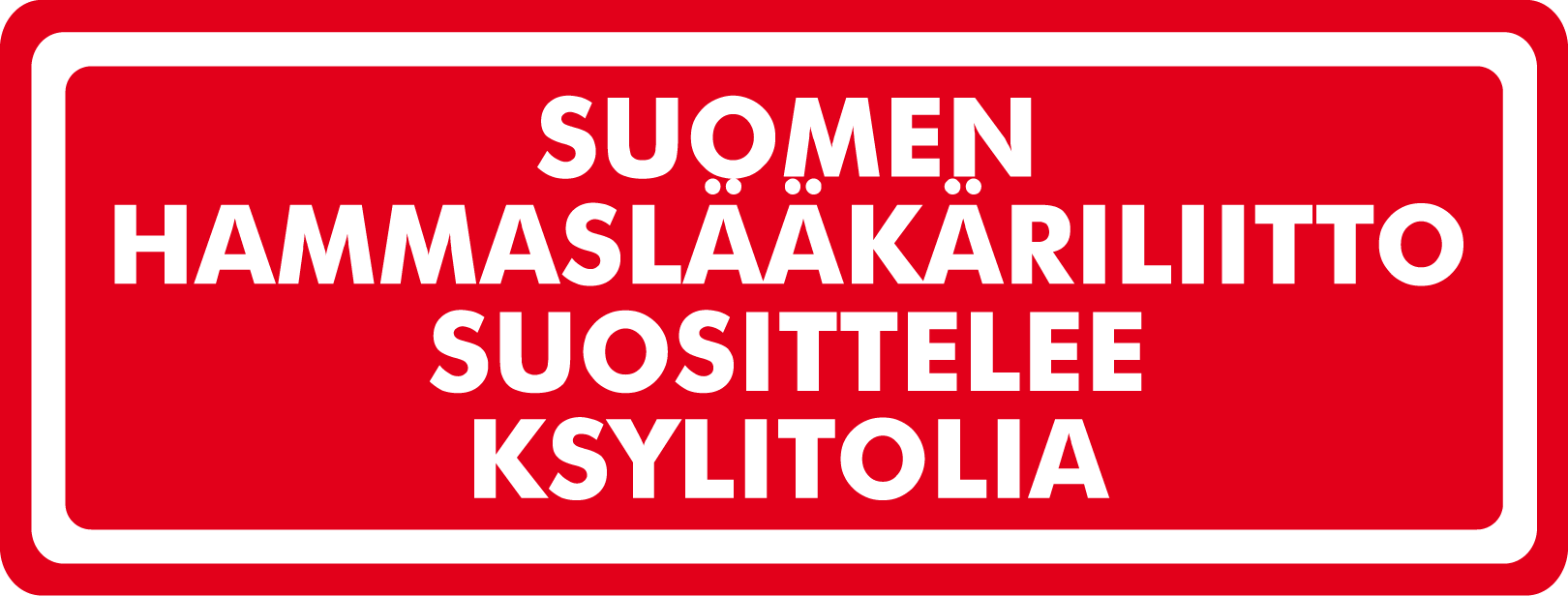 2) Tutkimustieto, havainnot, kuvat, mittaustulokset
https://www.youtube.com/watch?v=2RTDfu7VIs8 
OECD:n vuonna 2015 teettämän PISA-tutkimuksen mukaan suomalaisten 15-vuotiaiden luonnontieteiden osaaminen oli OECD-maiden kolmanneksi parasta. 
Tutkimusten mukaan nuorten asenteet kannabiksen käyttöä kohtaan ovat löystymässä.
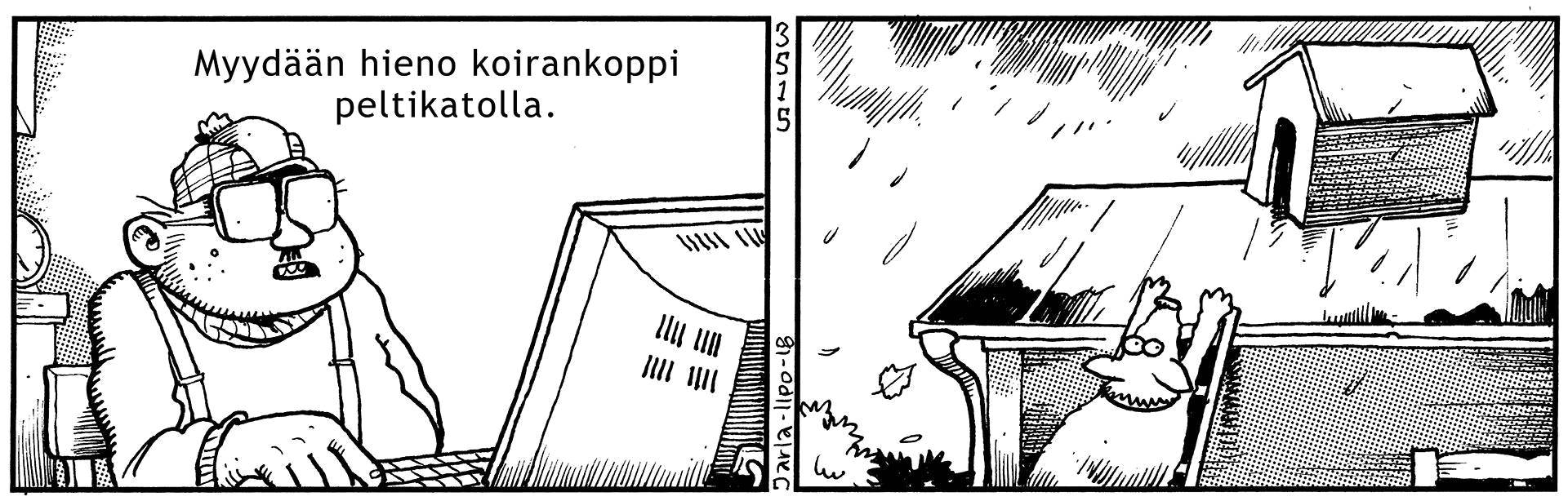 Kaverini kertoi, miten hänelle ei koskaan ole tullut minkäänlaisia sivuoireita marihuanan käytöstä. 
Esimerkiksi Revitalizing Supreme -voiteen koekäyttäjillä rypyt ja juonteet vähenivät keskimäärin 31 % viiden viikon käytön aikana.
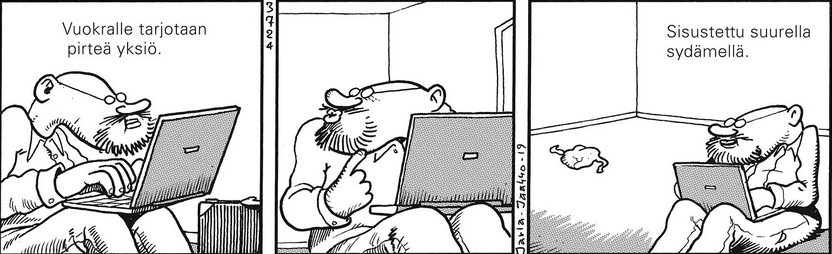 → Kuka tutkimuksen on tehnyt, onko tekijää mainittu lainkaan, tutkimuksen otos, otoksen valikoituminen, tieteelliset menetelmät?
→ Numerotiedoilla päteminen → illuusio faktatiedosta? 
→ Mitä numeroiden ja tilastojen takana?
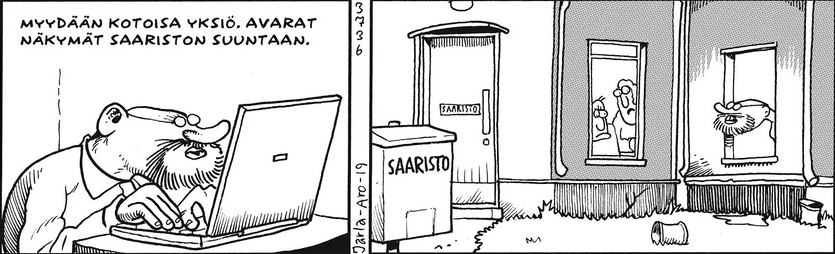 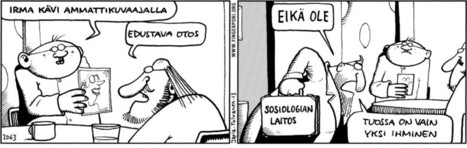 3) Yleinen mielipide ja yleinen uskomus
Enemmistö suomalaisista vastustaa Nato-jäsenyyttä.
Kukapa meistä ei kaipaisi tuuheampia ja viehättävämpiä silmäripsiä.
Monet miehet suosivat nuoria naisia, vaikka he eivät sitä myöntäisikään. Naiset taas rakastuvat renttuihin – kunhan he ovat komeita.
	→ Vetoaa haluumme kuulua ryhmään, joka edustaa ”normaalia” valtaenemmistöä. Heijastaa median välittämää kuvaa maailmasta.
	→ stereotyyppiset näkemykset ihmisistä ja ihmisryhmistä, tutkimustiedon puute
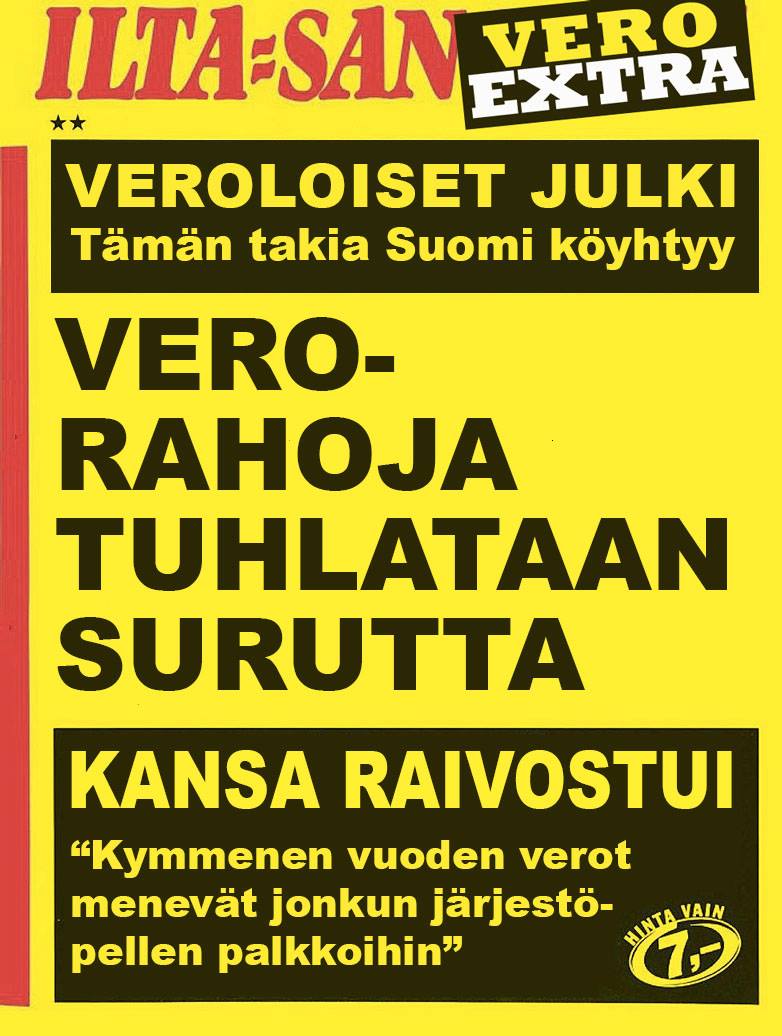 4) Uutuus, ainutkertaisuus, korvaamattomuus: https://www.youtube.com/watch?v=4152a_BaF5o
Täysi lataus 1,5 tunnissa uuden nopean laturin ja tehokkaamman moottorin ansiosta - Volvo Car Group tehostaa sähköautojen kehitystyötä
Ainutlaatuinen BB-voide, joka antaa välittömästi kauniin ihonsävyn samalla kun se taistelee 10 ikääntymisen merkkiä vastaan.
	→ Uutuuden itseisarvo ja paremmuus entiseen verrattuna?
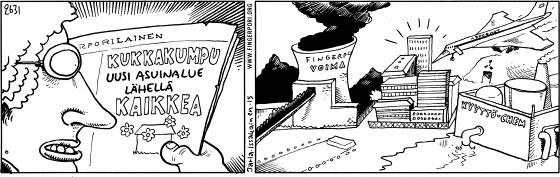 5) Omakohtainen kokemus
Esim. ystävien, tavan ihmisten, julkisuuden henkilöiden vakuuttelut
https://www.youtube.com/watch?v=XM1DJsdJF6o&feature=emb_logo 
Syötyäni 30 päivää yleisten ravitsemussuositusten mukaan tunsin oloni väsyneeksi ja voimattomaksi. 
	- Subjektiivisen kokemuksen yleistettävyys? 
	- Mielipiteen faktapohjaisuus?
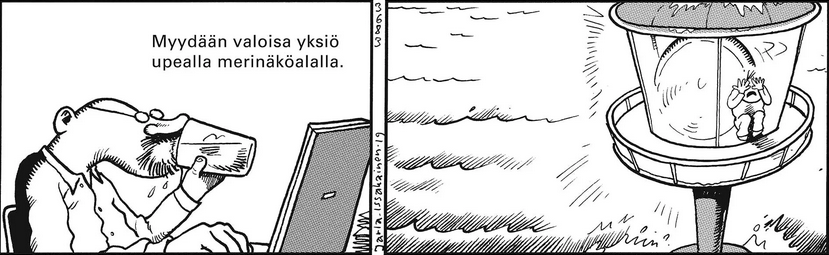 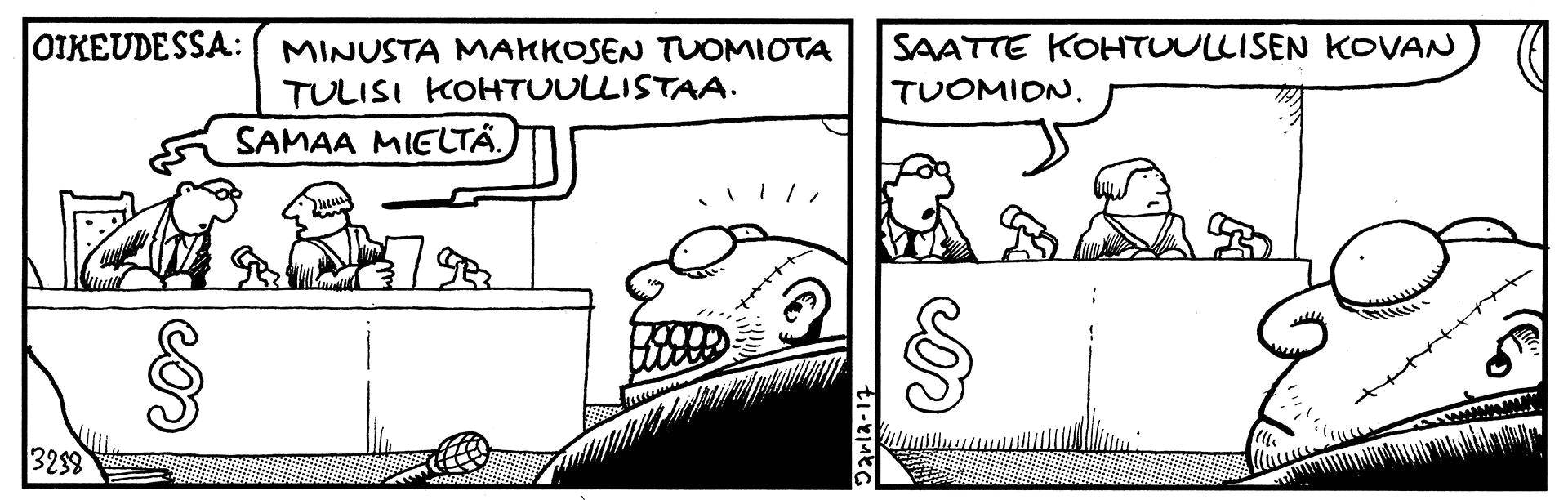 6) Syy-seuraussuhde: mahdollisuudet ja uhkakuvat”On siirrytty härkälaumasta huulipunahallitukseen, mutta onko sekään se paras vaihtoehto?” ”Meidän huolemme liittyy siihen, että pitää olla molempia sukupuolia. Jos me tästä mennään sataan prosenttia naisia, niin se ei ole hyvä asia.”
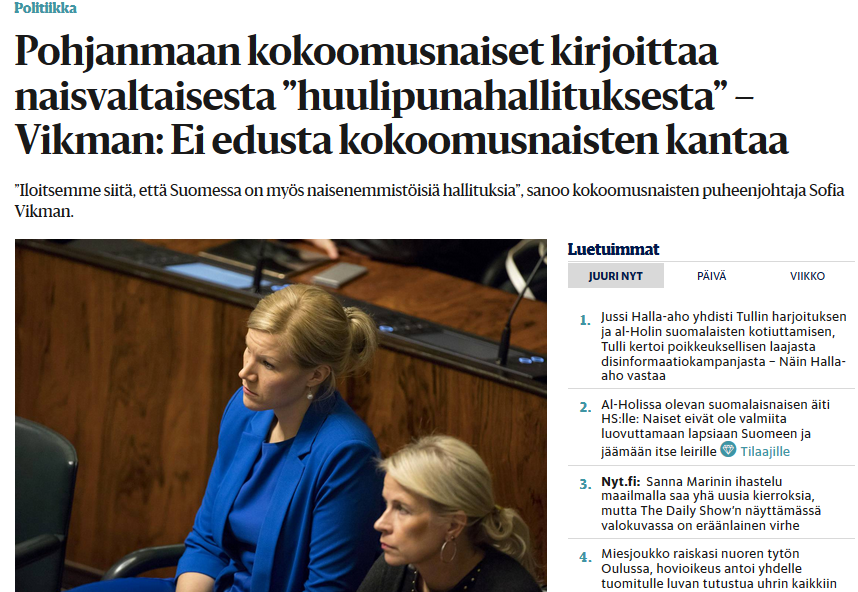 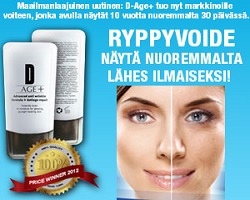 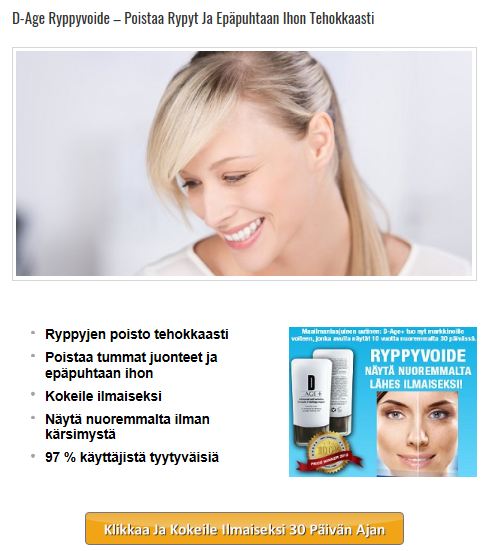 -> Onko positiivisen seurauksen takana ainoastaan esim. ko. tuotteen käyttö vai johtuuko muutos muistakin tekijöistä?
7) Tunteet, tarpeet, toiveet
Miten seuraavassa mainoksessa vedotaan tunteisiin? 
https://www.youtube.com/watch?v=KqfPeOtdPxI
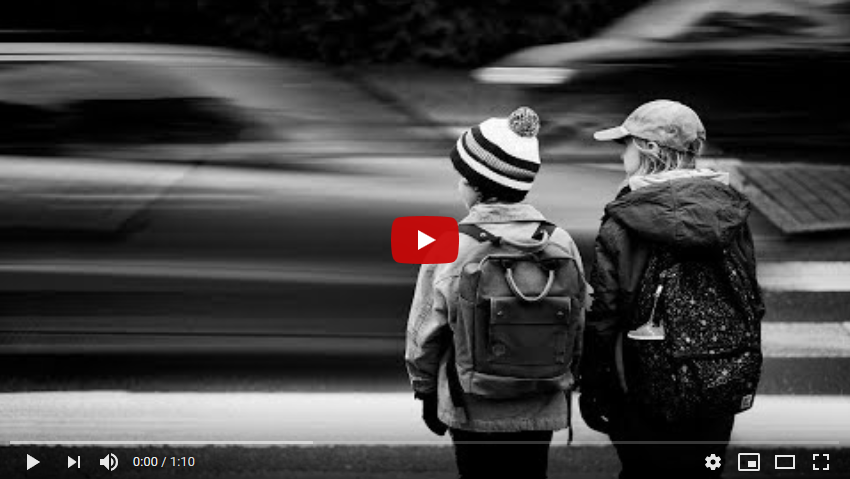 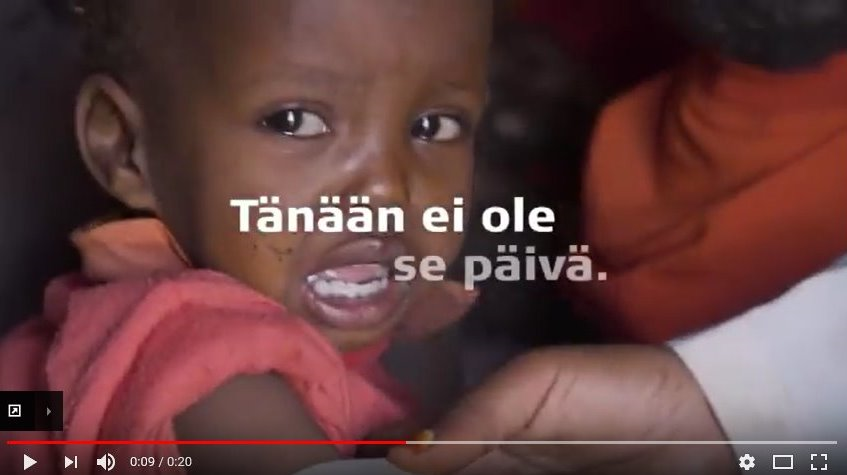 8) Asian erityisyys: edut ja haitathttps://www.youtube.com/watch?v=dgAtsutot80
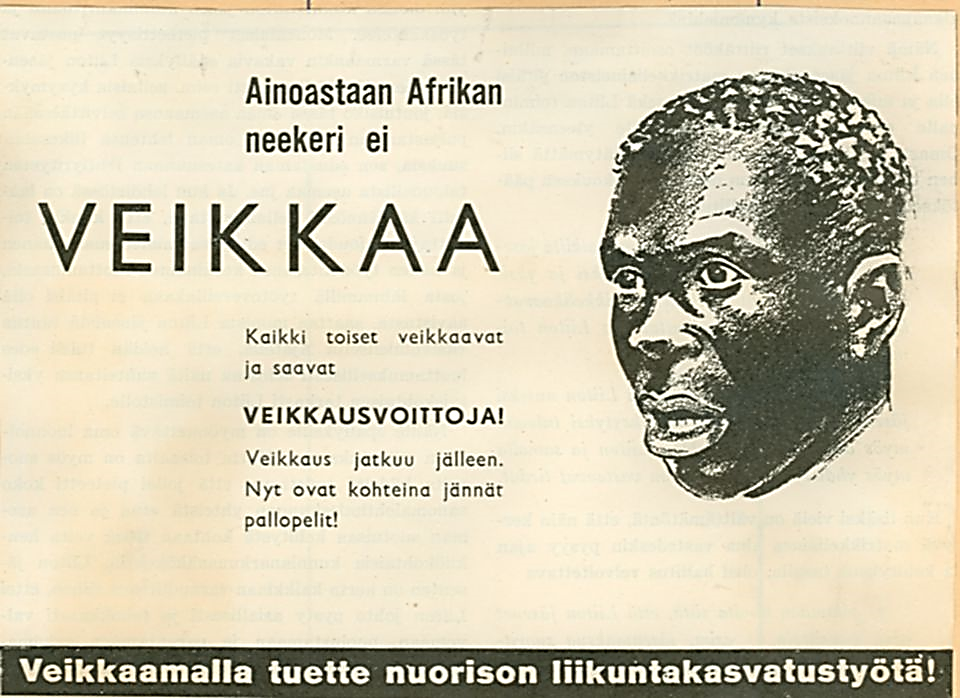 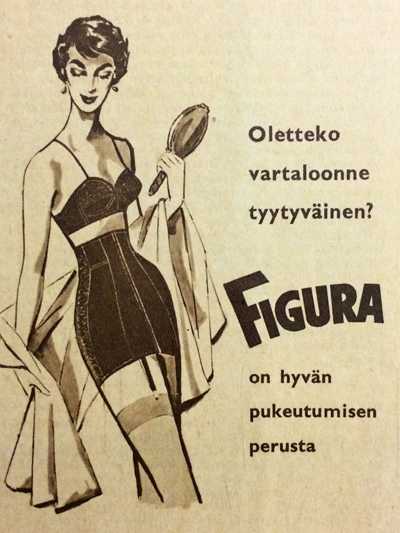 → Miten realistisesti yritys kuvaa tuotteidensa tai palveluidensa etuja ja haittoja?
Tuodaanko molemmat totuudenmukaisesti esille? 
Kenen/minkä ihmisryhmän näkökulmasta hyödyllisyyttä tarkastellaan?
Minkä eturyhmän intressien puolelle asetutaan? 

→ Pätevä argumentoija ottaa huomioon myös vastaväitteet eli antiteesit – kenties tekee myönnytyksiä - ja kumoaa niiden pätevyyden.
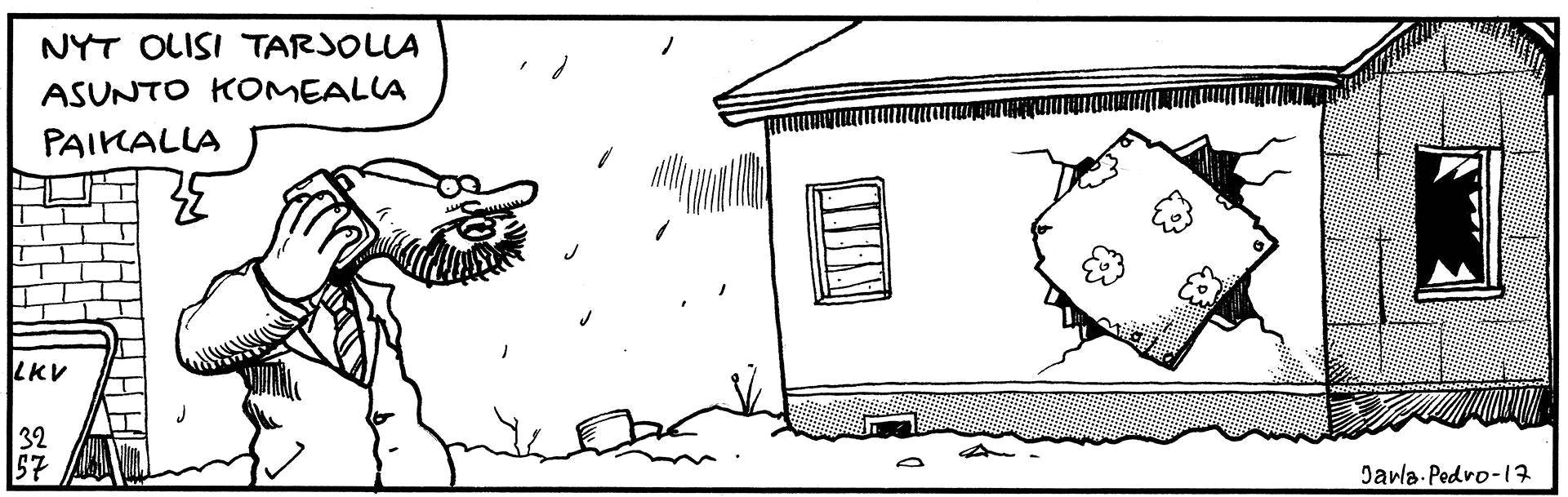 9) Induktiivinen päättely
Deduktiivinen päättely
Useat tupakan polttoa tarkastelleet tutkimukset ovat osoittaneet, että tupakoinnilla on merkittäviä terveyshaittoja, minkä vuoksi tupakoitsijan elinajanodote on keskimääräistä alhaisempi.
yksittäisen tapauksen yleistäminen kaikkia koskevaksi
Tiedän erään nuoren miehen, joka on sairastunut skitsofreniaan kannabiksen käytön vuoksi, joten kaikki huumekokeilut sisältävät riskinsä.
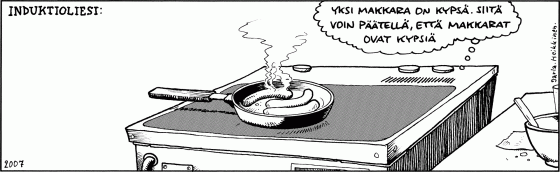 10) Analogia eli vastaava ilmiö
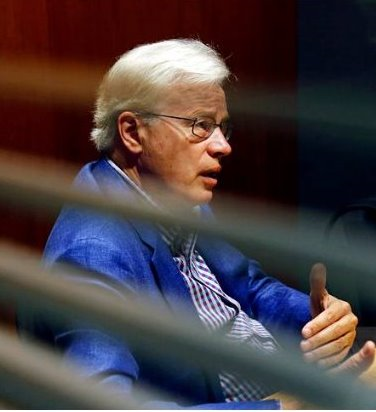 Muutokset kansainvälisessä taloudessa ja etenkin työmarkkinoilla ovat tekniikan kehittymisen takia suuria. Mallia pitäisi Holmströmin mukaan ottaa Ruotsista.
	Nokian huippuvuosina 15 vuotta sitten Ruotsin ennustettiin olevan suurissa vaikeuksissa. Kaikessa hiljaisuudessa useat hallitukset Ruotsissa tekivät työmarkkinoilla ja eläkejärjestelmässä Holmströmin mukaan erittäin tärkeitä uudistuksia. Nyt Ruotsi pärjää verraten hyvin.
Ovatko ilmiöt verrattavissa toisiinsa, samankaltaisuus? Vertauksen osuvuus? Pätevätkö samat lainalaisuudet kaikissa oloissa?
11) Arvot ja moraali
Yleisesti hyväksyttyihin arvoihin vetoaminen
Millaisiin arvoihin ja moraalikäsitykseen nojaudutaan? Ovatko ne yleisesti hyväksyttävissä olevia ja kaikissa olosuhteissa (ajassa ja paikassa; sosiokulttuurisessa kontekstissa) päteviä?
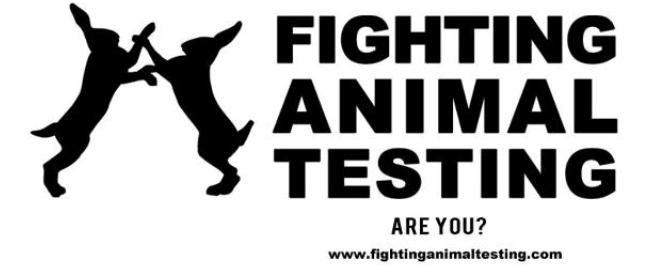 https://www.youtube.com/watch?v=2h-pbOUTF5Y
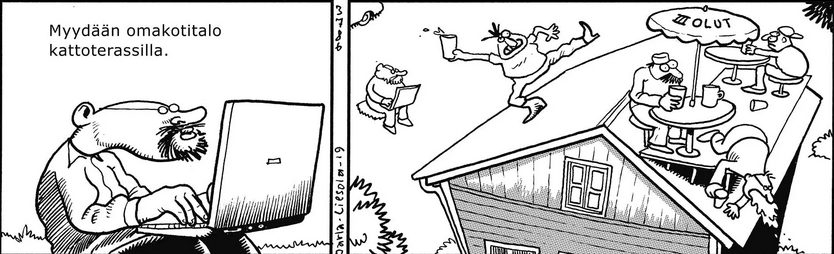